«Колутон орта мектебі» КММ
Абай Құнанбаевтың шығармалары
Биыл Абай атамызға 175-жыл.
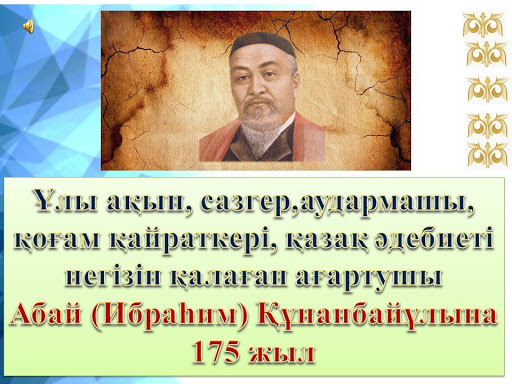 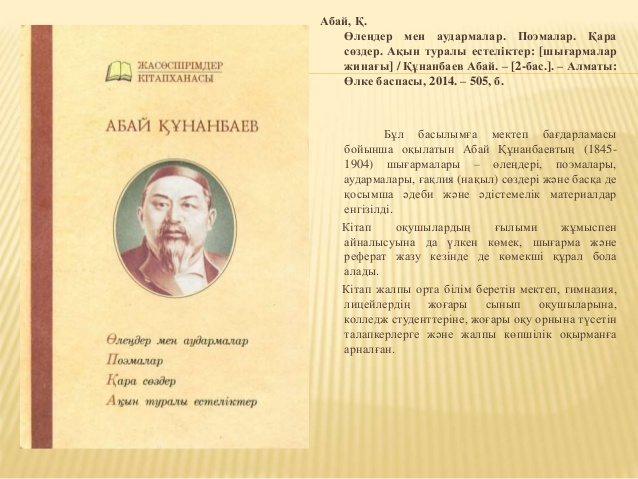 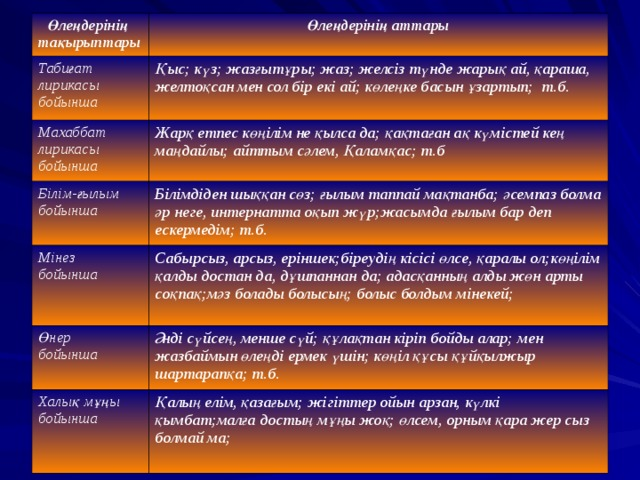 Адамның кейбір кездері
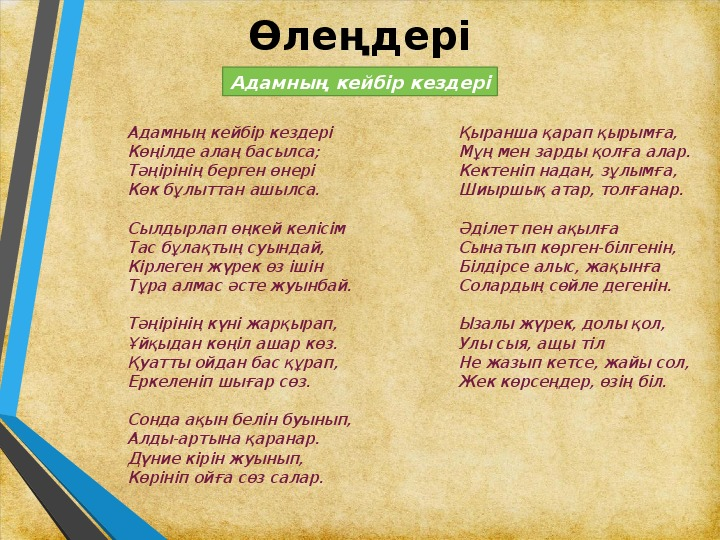 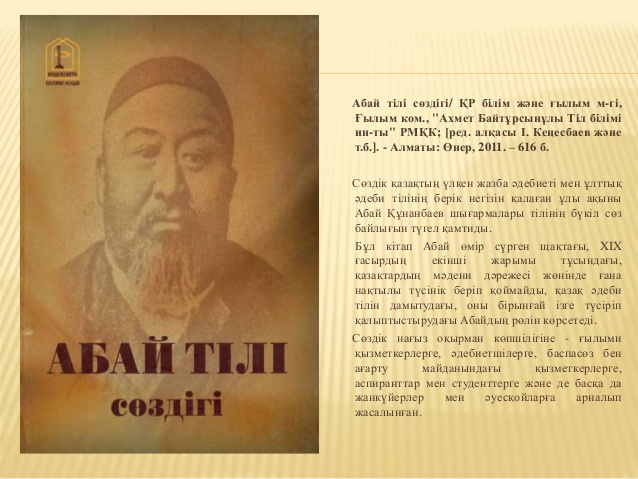 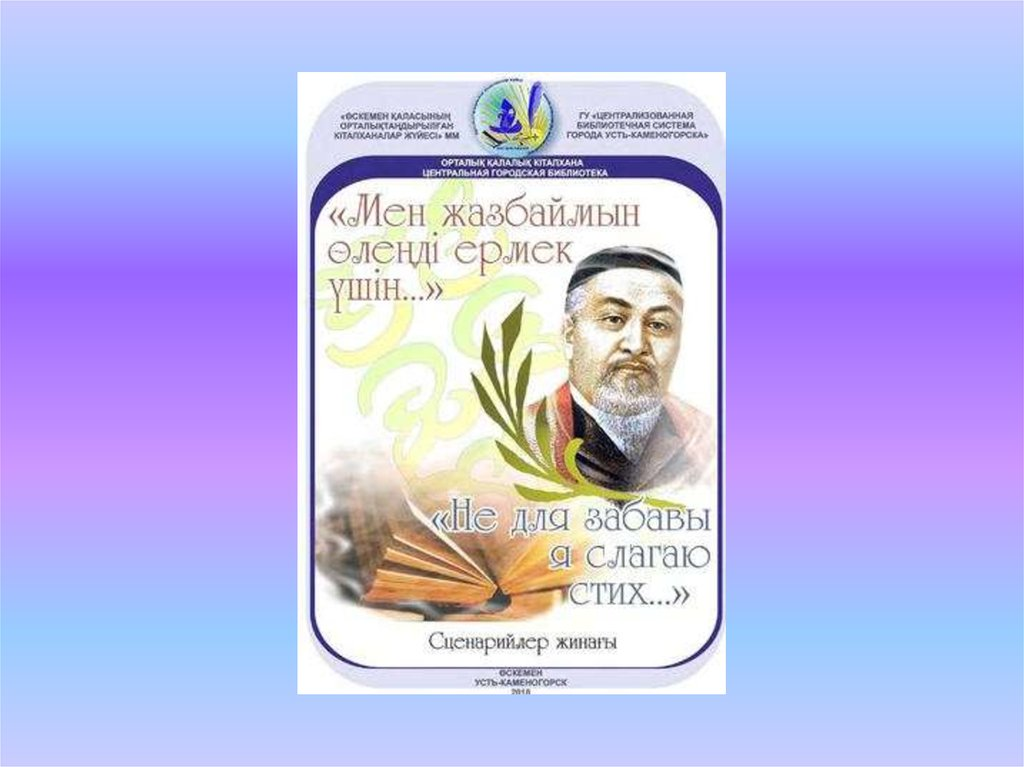 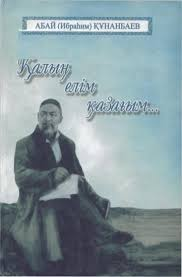 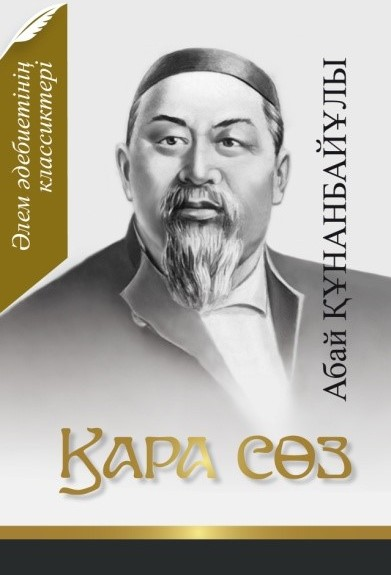 А.Құнанбаевтың  Қара сөзіндегі – адамгершілік бастауы.
Ел мінезі жөнінде
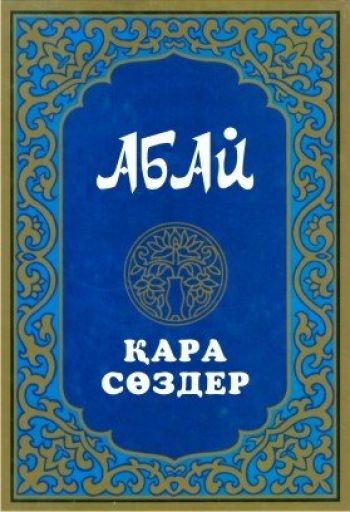 Оқу-ғылым жөнінде
Мақал афоризмдер
Тәлім-тәрбие жөнінде
Адамгершілік жөнінде
Отыз алтыншы қара сөзі
Отыз алтыншы қара сөзінде Абай Құнанбаев «ар-ұят, иман» туралы сөз етеді. 
Ар-ұят, иманды жан ешкімнің ақысын жеп, ала жібін аттамай, өз еңбегімен дүние жинап күн көріп жатқан, кісіге қиянат жасамайтын жан. Бұл адамның ең тамаша қасиеттерінің бірі. Өз бойына осы бір қасиеттерді дарыта білген адам иманды деп танылатыны сөзсіз.
Иман-деген қазақ даласында әр білімінің басты ұғымына айналған. Халқымыздың жақсы адамды иманжүзді дейтіні де содан. Мұсылмандық түсінікте иманды адам ғибратсыз болмайды.
Абай адамның адамгершілік, имандылық, ар - ұят сезімдеріне айрықша мән береді. Осындай сезімдерді бойға дарыту үшін адам жаман мінезден арылып, өзін - өзі тәрбиелеуі керек деп есептеймін.
Назарларыңызға рақмет